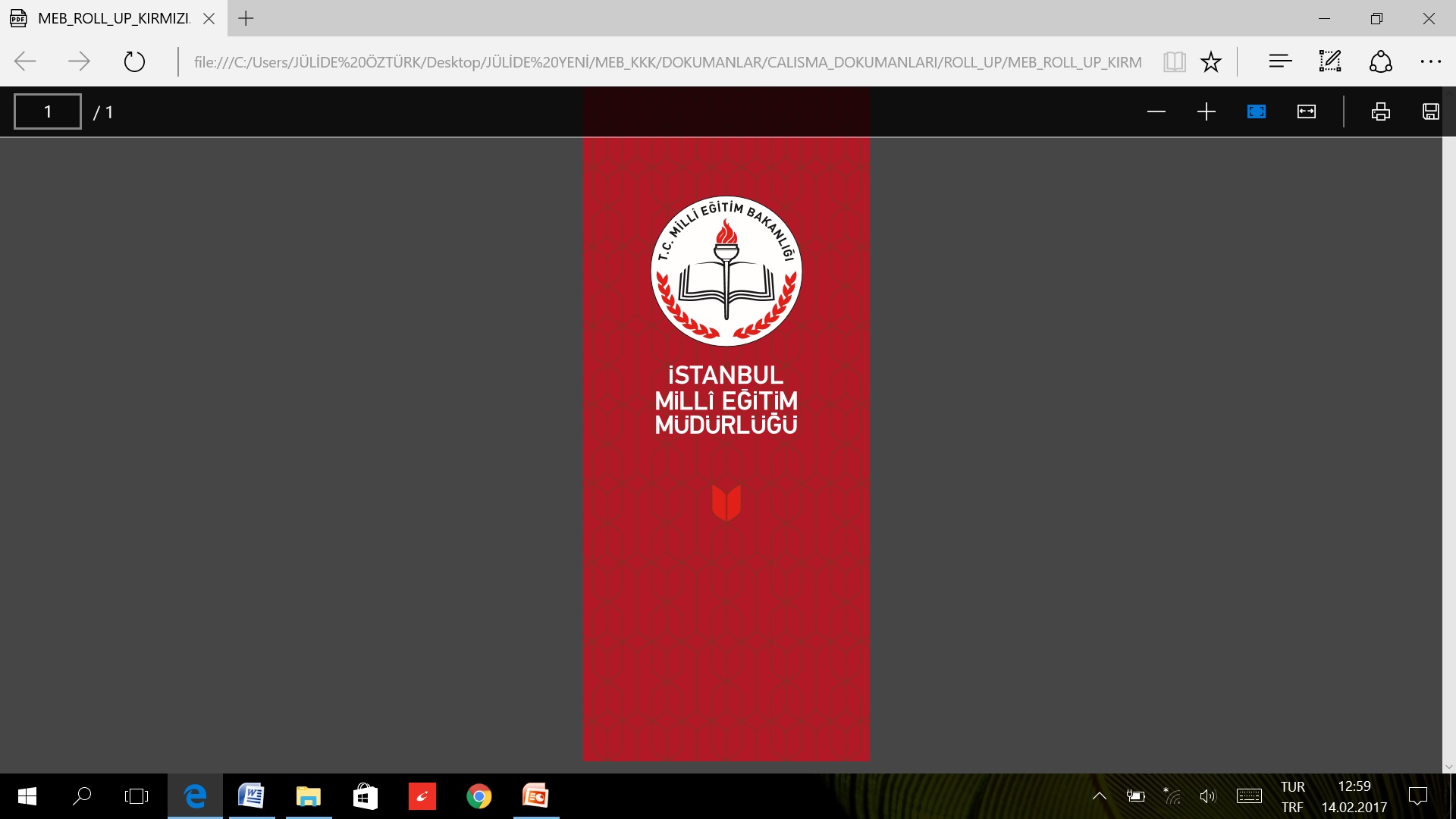 BAĞCILAR AYDIN DOĞAN 
MESLEKİ VE TEKNİK 
ANADOLU LİSESİ
OKULUMUZUN TARİHÇESİ
Okulumuz 2011-2012 Eğitim-öğretim yılında Hemşirelik, Acil Tıp Teknisyenliği ve Anestezi Teknisyenliği alanlarında faaliyete başlamıştır. 
2014-2015 Eğitim Öğretim Yılında Alanımız Sağlık Hizmetleri Alanı olarak değiştirilmişti.
2018-2019 Eğitim Öğretim Yılında okulumuzda Gazetecilik, Radyo Televizyon ve Grafik ve  Fotoğraf alanları   da açılmıştır. 
Okul binamız Aydın Doğan Vakfı tarafından yaptırılmış ve Bakanlığımıza bağışlanmıştır. Aydın Doğan Vakfı halen okulumuzu desteklemeye devam etmektedir.
MİSYONUMUZ
Bağcılar Aydın Doğan Mesleki ve Teknik Anadolu Lisesi olarak;  Ülkemizin sağlık ve iletişim alanın da ihtiyaç duyduğu ahlaki değerlerle donatılmış, saygılı, alanında başarılı, her yönüyle kaliteli personeli en mükemmel şekilde yetiştiren ve yetiştirdiği değerleri genç yaşta meslek sahibi yapabilen bir kurum olmak.
VİZYONUMUZ
Aydın Doğan Mesleki ve Teknik Anadolu Lisesi olarak bizler Atatürk ilke ve İnkılaplarına bağlı ahlaklı, dürüst, teorik bilgiyi bilinçli kullanabilen ve becerilerini sürekli geliştiren, toplum ve birey sağlığını önemseyen, çalışkan işine adanmışlık duygusuna sahip, kaliteli insanlar yetiştirmek için varız.
OKULUMUZUN FİZİKİ YAPISI
Okulumuz da;
24 derslik
3 Mesleki Uygulama Laboratuarı ayrıca 
1 fizik laboratuarı
1 kimya laboratuarı
1 Jimnastik Salonu
1 Çok Amaçlı Salon
1 Kütüphane 
1 Bilgisayar Laboratuarı
1 Hobi Sınıfı bulunmaktadır.
6000 metrekare olan bahçemizde ayrıca bir tane basketbol sahası bulunmaktadır.
OKULUMUZA AİT ÖĞRENCİ, ÖĞRETMEN ve PERSONEL BİLGİLERİ
Okulumuzda  717 kız öğrenci    317  erkek öğrenci olmak üzere toplam 1027   öğrenci bulunmaktadır.
 1 müdür, 5 müdür yardımcısından oluşan idari kadro ile birlikte   60 öğretmenimiz, 1 memurumuz ve  6 hizmetli olarak görev yapan     personelimiz mevcuttur.
OKULUMUZDAKİ ALANLAR
SAĞLIK HİZMETLERİ  ALANI  
GAZETECİLİK ALANI
RADYO TELEVİZYON ALANI
 GARFİK ve  FOTOĞRAF ALANI
OKULUMUZ DA ALANLARA AİT DALLAR
Sağlık Hizmetleri Alanı: Hemşire Yardımcılığı, Ebe Yardımcılığı ve Sağlık Bakım Teknisyenliği dalları mevcuttur.
Gazetecilik Alanı: Gazetecilik dalı mevcuttur.
Grafik ve Fotoğraf Alanı: Grafik dalı mevcuttur.
Radyo ve Televizyon Alanı: Radyo Televizyon  dalı mevcuttur.
SAĞLIK HİZMETLERİ ALANI
Hastanın beslenmesini sağlama, bilgisayar ofis programlarını kullanma, sağlık hizmetlerinde etkili iletişim kurma, insan vücudunun anatomi ve fizyolojisini tanıma, mesleki hak ve sorumluluklar doğrultusunda çalışma, hastanın tıbbi bakımını destekleme, hastanın kişisel bakımını yapma, hasta/yaralıya ilk yardım uygulama, aseptik tekniklere uygun çalışma, enfeksiyon hastalıklarına karşı önlem alma, doğum öncesi izlem ve doğuma yardımcı olma, kadın hastalıkları ve aile planlaması hizmetlerinde yardımcı olma, yeni doğan ve çocuk sağlığını koruma, özel bakım uygulamaları yapma, mesleki temel uygulamaları yürütme ile ilgili bilgi, becerileri kazandırmaya yönelik eğitim ve öğretim verilen alandır.  Okulumuzda Sağlık Hizmetleri Alanına ait Hemşire Yardımcılığı, Ebe Yardımcılığı ve Sağlık Bakım Teknisyenliği dalları bulunmaktadır.
HEMŞİRE YARDIMCISI KİMDİR?
Sağlık meslek liselerinin hemşire yardımcılığı programından mezun olup hemşire nezaretinde yardımcı olarak çalışan, ayrıca hastaların günlük yaşam aktivitelerinin yerine getirilmesi, beslenme programının uygulanması, kişisel bakım ve temizliği ile sağlık hizmetlerine ulaşımında yardımcı olan ve refakat eden sağlık teknisyenidir."
HEMŞİRE YARDIMCISININ GÖREVLERİ
a)Hasta odasının düzenini ve temizliğinin yapılmasını sağlar.
b)Hastanın yatağını yapar,
c) Hasta güvenliğinin sağlanmasına yardım eder.
ç) Hastanın tedavi planında yer alan ve hemşirenin uygun gördüğü oral ilaçları hastaya verir.
d)Hastanın kişisel bakım ve temizliği ile ilgili gereksinimlerinin karşılanmasına yardım eder.
e)Hastanın deri bütünlüğünü gözlemleyerek hemşireye bilgi verir.
f)Hastaların muayene, tetkik ve tedavi için hazırlanmasına, tıbbi işlem öncesinde elbiselerinin değiştirilmesine ve işlem sonrasında giyinmesine yardım eder.
g)Yatak yarasını önlemeye yönelik koruyucu işlemlerde hemşireye yardım eder.
ğ) Hastanın günlük yaşam aktivitelerinin yerine getirilmesine yardım eder.
h)Yataktan kalkamayan veya kalkması uygun görülmeyen hastanın boşaltımına yardımcı olur, varsa boşaltımla ilgili sorunlarını hemşireye bildirir.
j)Hastanın beslenme programına uygun olarak beslenmesine yardımcı olur
k)Kilo takibi gereken hastalarda günlük kilo takibini yapar.
l)Hemşirenin uygun gördüğü durumlarda hastanın yürümesine ve hareket etmesine yardım eder.
m)Hareket kısıtlılığı olan hastalarda uygun görülen pozisyonu verir.
n)Hastanın başka bir kliniğe ya da birime transferine yardım ve refakat eder.
o)Hasta için planlanan egzersiz programının hastaya uygulanmasına yardım eder.
ö) İlgilendiği hastaların genel durumunda fark ettiği değişiklikleri hemşireye bildirir.
p)Ölüm sonrası yapılması gereken bakımları uygular.
r)Alınan kan, doku veya diğer örneklerin laboratuvara naklini sağlar.
s)Hasta bakımında kullanılan malzemelerin hazırlanmasını, temizliğini, dezenfeksiyonunu ve uygun şekilde saklanmasına yardım eder.
SAĞLIK BAKIM TEKNİSYENİ KİMDİR?
Sağlık meslek liselerinin sağlık bakım teknisyenliği
programından mezun olup en az tekniker düzeyindeki sağlık
meslek mensuplarının nezaretinde yardımcı olarak çalışan,
ayrıca hastaların günlük yaşam aktivitelerinin yerine getirilmesi, beslenme programının uygulanması, kişisel bakım ve temizliği ile sağlık hizmetlerine ulaşımında yardımcı olan ve refakat eden sağlık meslek mensubudur.

Radyoloji– Acil Tıp Teknikerliği -Anestezi Teknikerliği – Labaratuvar Teknikerliği– Diş Teknikerliği gibi tüm 
tekniker düzeyindeki sağlık elemanlarının yardımcısı 
olarak  çalışır.
SAĞLIK BAKIM TEKNİSYENİNİN GÖREVLERİ
a)Çalıştığı ünitenin kullanıma hazır bulundurulmasında görev alır.
b)Hastaların muayene, tetkik ve tedavi için hazırlanmasına, tıbbi işlem öncesinde elbiselerinin değiştirilmesine ve işlem sonrasında giyinmesine yardım eder.
c) Sağlık meslek mensubunun uygun gördüğü durumlarda hastanın yürümesine ve hareket etmesine yardım eder.
ç) Hareket kısıtlılığı olan hastalar için sağlık meslek mensubunun uygun gördüğü pozisyonu verir.
d)İlgilendiği hastaların genel durumunda fark ettiği değişiklikleri sağlık meslek mensubuna bildirir.
e)Sağlık meslek mensuplarının belirlemiş olduğu günlük yaşam aktivitelerine yönelik plan doğrultusunda hastaya yardım eder.
f)Sağlık meslek mensubu tarafından belirlenen beslenme programına uygun olarak hastanın beslenmesine yardımcı olur
g)Sağlık meslek mensubu tarafından belirlenen egzersiz programının hastaya uygulanmasına yardım eder.
ğ) Kullanılan malzemelerin hazırlanmasına, temizliğine, dezenfeksiyonuna ve uygun şekilde saklanmasına yardım eder.
h)Kullanılan aletlerin sterilize edilmesine, kirlenmiş malzemelerin bertaraf edilmesine, tıbbi aletlerin ve malzemelerin kullanıma hazır bulundurulmasına yardım eder.
ı) Alınan kan, doku veya diğer örneklerin laboratuvara naklini sağlar.
i)Hastanın başka bir kliniğe ya da birime transferine yardım ve refakat eder.
EBE YARDIMCIS KİMDİR?
Sağlık meslek liselerinin ebe yardımcılığı programından mezun olup ebelerin nezaretinde yardımcı olarak çalışan, ayrıca hastaların günlük yaşam aktivitelerinin yerine getirilmesi, beslenme programının uygulanması, kişisel bakım ve temizliği
ile sağlık hizmetlerine ulaşımında yardımcı olan ve refakat eden sağlık teknisyenidir.
EBE YARDIMCISININ GÖREVLERİ
a)Doğurganlık sınırları içerisindeki kadınların üreme sağlığı konusunda kayıtlarının tutulmasına yardım eder.

b)Gebelik öncesi dönemde gebeliğe hazırlık eğitim programı ile anne-babalığa ve doğuma hazırlık programlarının uygulanmasına yardım eder.

c)Gebelik izlemleri süreci dahil olmak üzere kadının muayeneye hazırlığını yapar.

ç) Gebelik, doğum ve doğum sonrası dönemde gebenin günlük yaşam aktivitelerinin yerine getirilmesi, beslenme programının uygulanması, kişisel bakım ve temizliği ile ilgili gereksinimlerinin karşılanmasına yardımcı olur.

d) Doğum sırasında gebenin doğum ağrısı ve doğum korkusuyla başa çıkmasına yardımcı olur.
e)Doğum sonrası dönemde; anneye bebek bakımı ve emzirme konusunda yardımcı olur, anne ve bebeğin genel sağlık durumunda fark ettiği değişiklikleri ebeye bildirir.
f)Kadının başka bir kliniğe ya da birime transferine yardım eder ve refakat eder.
g)Gebelik, doğum ve doğum sonrası dönemde anne ve bebek sağlığını korumak ve geliştirmek için hizmet sunduğu gruba bilgi verir.
ğ) Aile planlaması hizmetlerinde, kadın ve yeni doğana ait tarama programlarının yürütülmesinde ebeye yardım eder.
h) Kullanılan malzemelerin temizliği, dezenfeksiyonu ve uygun şekilde saklanmasına yardım eder.
ı) Çalıştığı ünitenin kullanıma hazır bulundurulmasında görev alır.
i) Alınan kan, doku veya diğer örneklerin laboratuvara naklini sağlar.
GAZETECİLİK ALANI

	Medya sektöründe gündemi takip etme, haber değeri taşıyan olayla ilgili bilgi ve belgeleri toplama ve haber yazma yeterlikleri kazandırmaya yönelik eğitim ve öğretim verilen bir alandır. Genel Türkçe bilgisi yüksek, konuşma ve yazma yeteneği olan, meraklı, gündemle ilgili, girişken bireyler için uygun bir meslektir.
Gazetecilik alanından mezun olan öğrencilerimiz gazetelerde, televizyonlarda, dergilerde, haber ajanslarında, reklam ajanslarında, kamu kuruluşları ve özel firmaların basın bürolarında çalışabilirler. Okulumuzda bu alana ait GAZETECİLİK dalı bulunmaktadır.
GAZETECİLİK DALI
Farklı koşullarda haber fotoğrafı çekerek haberin içeriğine ve çalıştığı kurumun yayın kimliğine uygun fotoğraf seçme,
Bilgisayarda fotoğraf işleme yazılımlarını kullanarak fotoğrafta düzenleme yapma, 
Farklı kitle iletişim araçları için tekniğine ve kurallarına uygun haber yazıp sunma, 
Haber yazma kuralları doğrultusunda yasal ve etik kuralları gözeterek haber üzerinde tashih ve redaksiyon yapma, 
Haber için görüntü çekerek kurgusunu yapma,
Haber ve bileşenlerini dijital medya uygulamalarıyla yayarak internet ortamındaki güvenilir haberi/bilgiyi ayırt etme, 
Tasarım yazılımlarını kullanarak tasarım ilkeleri doğrultusunda dergi sayfası ve gazete sayfası hazırlama ile ilgili bilgi, beceri ve yetkinliklerin kazandırılmasına yönelik eğitim ve öğretim verilen daldır.
GRAFİK VE FOTOĞRAF ALANI
Bir mesajı görsel yolla belirli bir hedef kitleye ulaştırmak amacıyla tasarımları elle ve bilgisayarla sanatsal ölçütler içinde hazırlama, ürün veya konunun fotoğrafını çekme, çektiği fotoğrafları baskıya hazır hâle getirme yeterliklerinin, çeşitli özelliklerdeki klasik veya otomatik banyo ve baskı sistemlerinin çalışmaları hakkında yeterliklerin kazandırıldığı alandır. 

Bu alandan mezun olan öğrenciler; kazandıkları yeterlikler doğrultusunda orta ve büyük ölçekli matbaa ve yayın kuruluşlarında, grafik tasarım stüdyolarında, reklâm ajanslarında, medya sektöründe, bünyesinde tanıtım birimi bulunan kurum ve kuruluşlarda çalışabilir.

Okulumuzda bu alana ait GRAFİK dalı bulunmaktadır.
GRAFİK DALI
- Tasarım ilkeleri doğrultusunda grafiksel ürünleri el ve bilgisayar ile oluşturarak baskıya hazır hâle getirme, 
- Objeleri yapısal ve karakteristik özelliklerine uygun stilize ve deforme etme, harflerin sembolik kullanımı ile yüzey düzenleme, imge ve kavram bağlantılı semboller oluşturma, 
- Çizim araç gereçlerini kullanarak teknik çizim kurallarına uygun, geometrik formların çizimi, tek ve iki kaçış noktalı perspektif çizimi ve basit geometrik formlardan başlayıp cansız model ve tors etüt etme,
-  Anatomik yapısına ve karakteristik özelliklerine uygun insan figürü, baş ve ayrıntıları; el, kol, ayak ve bacağı farklı bakış açılarından etüt etme, öykü resimleyip renklendirme, kitap içeriğine uygun kitap kapağı resmi ve senaryodan yola çıkarak storyboard hazırlama,
- Tasarım ilkeleri doğrultusunda takvim, afiş, etiket ve ambalaj tasarımlarını el ve bilgisayar ile oluşturarak baskıya hazır hâle getirme, 
-  Mizanpaj programı ile dergi ve gazete sayfası hazırlama, alanında eğitim ve öğretim verilen bir daldır.
RADYO-TELEVİZYON ALANI
TV yapımlarının kamera önü veya arkasında çalışmak isteyen, genel kültürlü, girişken, ekip çalışmasına yatkın, organizasyon becerisi yüksek, teknik konulara meraklı ve teknolojiyi yakından takip eden,  sorumluluk sahibi gençlerin tercih edebileceği bir meslektir. Radyo-Televizyon alanından mezun olan öğrencilerimiz televizyonlarda, radyolarda, haber ajanslarında, reklam ajanslarında, yapım şirketlerinde, turizm-eğlence sektöründe, organizasyon firmalarında, kamu kuruluşları ve özel firmaların basın bürolarında çalışabilirler. Okulumuzda bu alana RADYO TELEVİZYON Dalı  bulunmaktadır.
RADYO TELEVİZYON DALI
Kamera, ses ve ışık ekipmanlarını kullanarak radyo tiyatrosu ve biyografik belgesel yapma,
Ses kaydı-kurgusu uygulamaları ile radyo tiyatrosu hazırlama, video kurgu uygulamaları ile biyografik belgesel kurgusu hazırlama,
Görsel efekt programında temel düzenlemeler, hareketli görüntüler oluşturma, maskeleme teknikleri uygulama ve görsel efekt oluşturma,
 Televizyon haberi ve televizyon programlarının metin yazımı, çekim ve çekim sonrası kurgu aşamasını gerçekleştirme, 
Karakter, dramatik yapı, zaman ve mekân örgüsü bakımından bütünlük oluşturan formatlarda senaryo yazma, 
Dünyada ve Türkiye’de sinemanın gelişimi, sinema akımları, önemli yönetmenler ve filmleri ile ilgili bilgi, beceri ve yetkinliklerin kazandırılmasına yönelik eğitim ve öğretim verilen daldır.
Okulumuz bulunduğu ilçe itibari ile daha merkezi ve  köklü kabul edilen aynı alanda eğitim veren okullar arasında, eğitim verdiği bu kısa sürede öne geçmiş,farklı ilçelerden ve  illerden öğrencilerin tercih ettiği bir okul haline gelmiştir. 2018-2019 Eğitim-Öğretim yılından bu yana  öğrencilerimiz  okulumuza adrese dayalı olarak yerleştirilmektedir.
OKULUMUZUN PROJELERİ
    2014-2016  yılları arasında ERASMUS + Avrupa da Acil Kurtarma Teknikleri Stajı projesi kapsamında toplam 28 öğrenci ve 4 öğretmenimiz Almanya ve Romanya ya gönderilmiştir. Ayrıca Sağlık sektöründe hizmet veren özel sağlık kuruluşları ile eğitim işbirliği çalışmaları yürütülmektedir.İlçemizdeki okullarda öğrenim gören öğrencilere öğretmen ve öğrencilerimizle birlikte temel sağlık kuralları hakkında eğitimler verilmektedir. Okulumuzun Beyaz Bayrak ve Beslenme Dostu Okul sertifikası bulunmaktadır.
ÜNİVERSİTE SEÇENEKLERİ
Okulumuzun ilgili alanlarından mezun olan öğrenciler üniversitede aynı alanla ilgili eğitim almak istediklerinde iki yıllık ön lisans programları için ek puan almaktadırlar.
SAĞLIK HİZMETLERİ ALANI  İLE İLGİLİ EK PUAN ALINAN 2 YILLIKÖN LİSANS PROGRAMLARI
Acil Durum ve Afet Yönetimi 
Ağız ve Diş Sağlığı 
Ameliyathane Hizmetleri 
Anestezi 
Biyokimya 
Biyomedikal Cihaz Teknolojisi 
Çevre Koruma ve Kontrol 
Çevre Sağlığı 
Çocuk Gelişimi 
Çocuk Koruma ve Bakım Hizmetleri 
Dezenfeksiyon Strelizasyon ve Antisepti Teknikerliği 
Diş Protez Teknolojisi 
Diyaliz 
Eczane Hizmetleri 
Elektronörofizyoloji 
Engelli Bakımı ve Rehabilitasyon TYT
Evde Hasta Bakımı 
Engelliler için Destek Programı
Fizyoterapi 
İlk ve Acil Yardım 
İnsan Kaynakları Yönetimi 
İş Sağlığı ve Güvenliği
İş ve Uğraşı Terapisi 
Laborant ve Veteriner Sağlık 
Laboratuvar Teknolojisi 
Nükleer Teknoloji ve Radyasyon Güvenliği 
Nükleer Tıp Teknikleri 
Odyometri 
Optisyenlik 
Ortopedik Protez ve Ortez 
Otopsi Yardımcılığı 
Patoloji Laboratuvar Teknikleri 
Podoloji 
Radyoterapi 
Sağlık Bilgi Sistemleri Teknikerliği 
Sağlık Kurumları İşletmeciliği 
Sağlık Turizmi İşletmeciliği 
Tıbbi Dokümantasyon ve Sekreterlik 
Tıbbi Görüntüleme Teknikleri 
Tıbbi Laboratuvar Teknikleri 
Tıbbi Tanıtım ve Pazarlama 
Yaşlı Bakımı
GAZETECİLİK ALANI İLE  İLGİLİ EK PUAN ALINAN 2 YILLIKÖN LİSANS PROGRAMLARI
Basım ve Yayın Teknolojileri 
Basın ve Yayıncılık 
Fotoğrafçılık ve Kameramanlık 
Görsel İletişim 
Grafik Tasarımı 
Halkla İlişkiler ve Tanıtım 
Marka İletişimi 
Medya ve İletişim 
Radyo ve Televizyon Programcılığı 
Radyo ve Televizyon Teknolojisi 
Reklamcılık 
Yeni Medya ve Gazetecilik
GRAFİK VE FOTOĞRAF ALANI İLE İLGİLİ EK PUAN ALINAN 2 YILLIK MESLEK YÜKSEKOKULLARI
Basım ve Yayın Teknolojileri 
Basın ve Yayıncılık 
Bilgisayar Destekli Tasarım ve Animasyon 
Endüstri Ürünleri Tasarımı 
Endüstriyel Cam ve Seramik 
Fotoğrafçılık ve Kameramanlık 
Geleneksel Tekstillerin Konservasyonu ve Restorasyonu
Restorasyonu 
Görsel İletişim 
Grafik Tasarımı 
Halıcılık ve Kilimcilik 
Marka İletişimi 
Medya ve İletişim 
Mimari Dekoratif Sanatlar 
Reklamcılık 
Seramik, Cam ve Çinicilik 
Web Tasarımı ve Kodlama 
Yeni Medya ve Gazetecilik
RADYO VE TELEVİZYON ALANI İLE İLGİLİ EK PUAN ALINAN 2 YILLIKÖN LİSANS PROGRAMLARI
Basım ve Yayın Teknolojileri 
Basın ve Yayıncılık
Bilgisayar Destekli Tasarım ve Animasyon 
Fotoğrafçılık ve Kameramanlık 
Görsel İletişim 
Grafik Tasarımı 
Halkla İlişkiler ve Tanıtım 
Marka İletişimi 
Medya ve İletişim 
Radyo ve Televizyon Programcılığı 
Radyo ve Televizyon Teknolojisi 
Reklamcılık 
Yeni Medya ve Gazetecilik
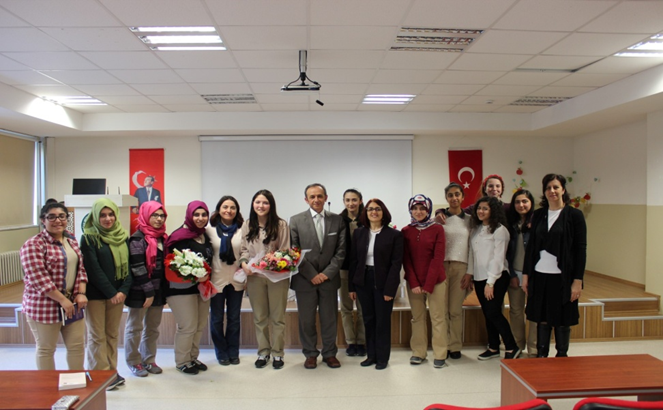 ADRES: 		15 Temmuz Mh.. Siteler Sk. No:3  Bağcılar/İSTANBULTELEFON:	0212 655 10 54FAX          :	0212 655 10 74E MAİL    : 	974151@meb.k.12.tr
http://aydindoganmtal.meb.k12.tr/


REHBERLİK SERVİSİ 2021